Маслова Елена Ивановна
Стаж работы 7лет
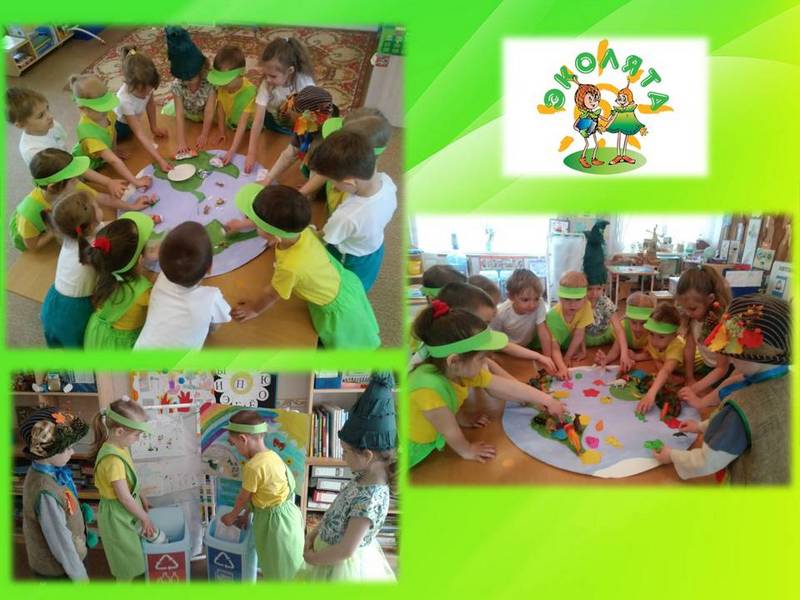 воспитатель
Мастер –класс «Экологическая природоохранная акция 
как одна из эффективных технологий экологического воспитания дошкольника»
муниципального  бюджетного дошкольного образовательного учреждения  детского сада общеразвивающего вида (художественно-эстетического приоритетного  направления развития дошкольников) второй категории №6 "Сказка"
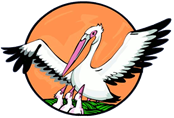 Акция (лат. – actio) – действие, 
предпринимаемое для достижения какой-либо цели.
Воспитанники
Педагоги
Родители
Познавательное развитие
Акция
Художественно – эстетическое развитие
Социально –коммуникативное развитие
Речевое развитие
Физическое развитие
Цель
(каждая акция имеет свою цель).
Алгоритм проведения экологических акций:
Участник
(дети, родители, сотрудники)
Задачи 
(выполняются общие и конкретные).
Объект 
(на что направлено - животные, деревья).
Этапы проведения акции:
Подготовительный этап:
- составляется и вывешивается текст объявления о начале акции с указанием темы, цели, периода, состава участников, условий; 
- готовится оборудование и материал, план мероприятий. 
Познавательно- исследовательский этап (организационный) : 
организация наблюдений, опытов, экспериментов, занятий, бесед, чтение художественной литературы; 
- решение логических, проблемных задач.
Этап практической деятельности : 
изготовление плакатов в защиту объектов акции; 
«экологическая почта»- переписка с объектами акции; 
выработка правил, упражнение в трудовых действиях; 
инсценировка произведений, досуги, праздники; 
- выставка рисунков, книг - самоделок, газет, коллажей, фотовыставка.
Аналитический: 
подведение итогов, 
рефлексия. ( может проходить в форме награждения, изготовление фотоальбома, видеофильма, изготовление книжек-самоделок, проведение выставок и т.д.).
Аллея памяти
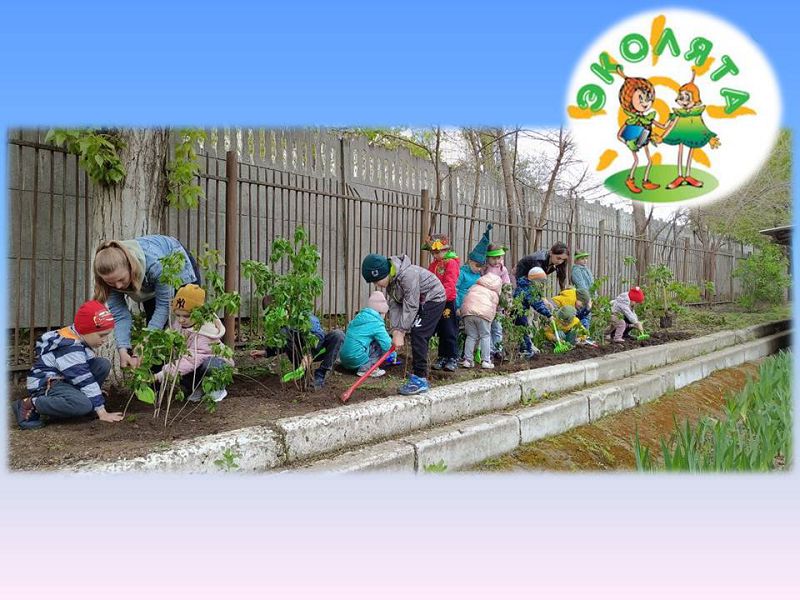 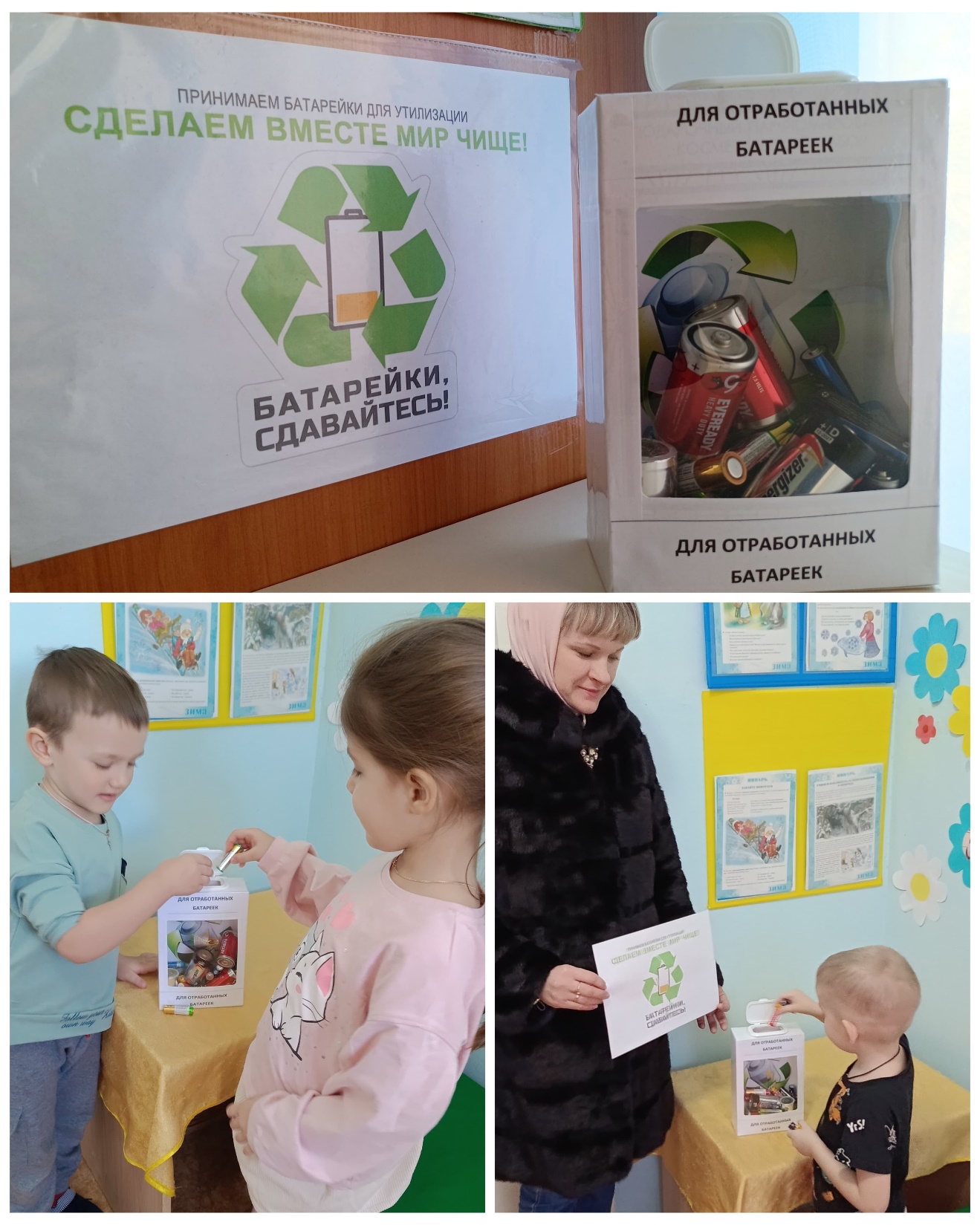 Батарейки 
сдавайтесь
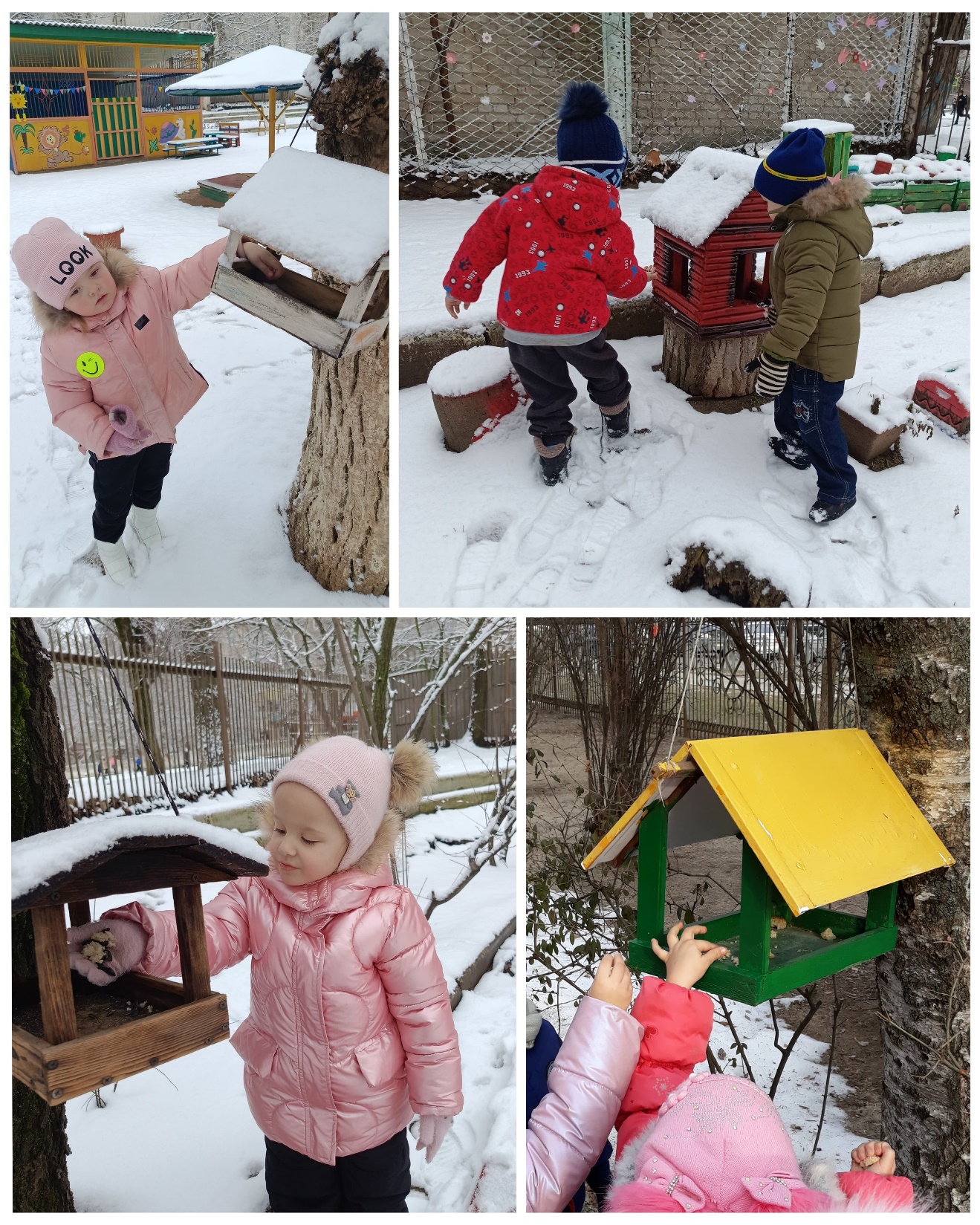 Берегите птиц
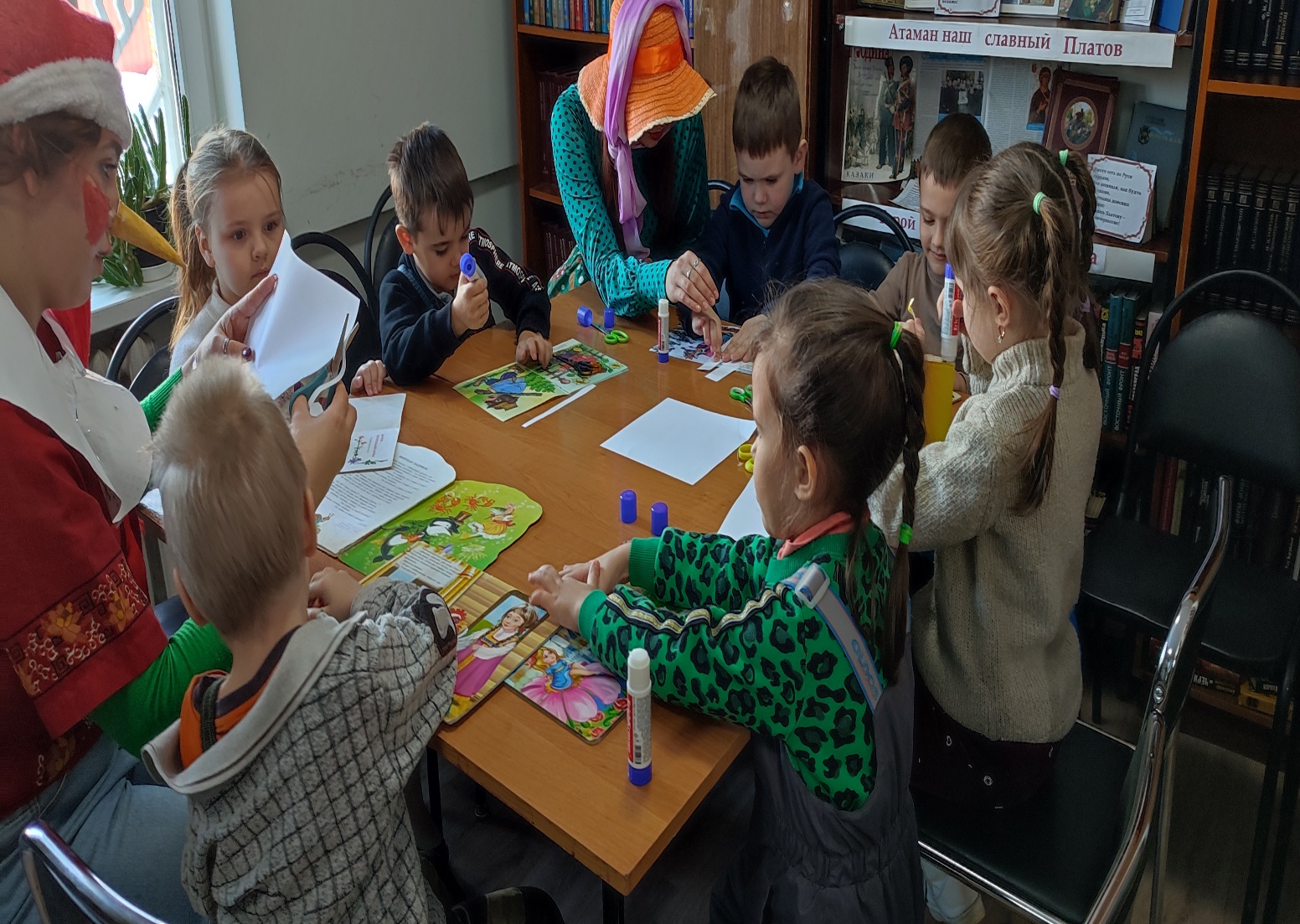 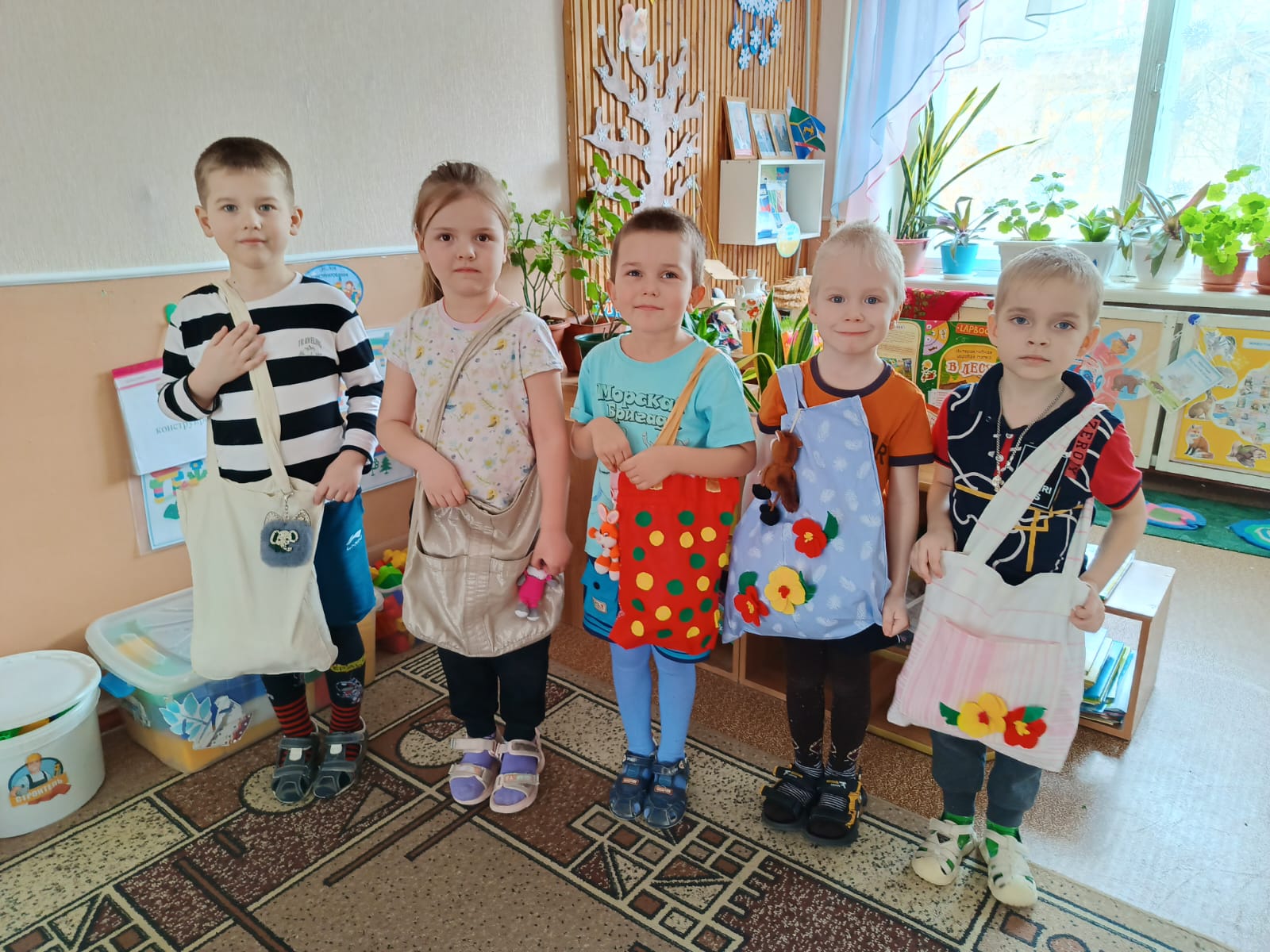 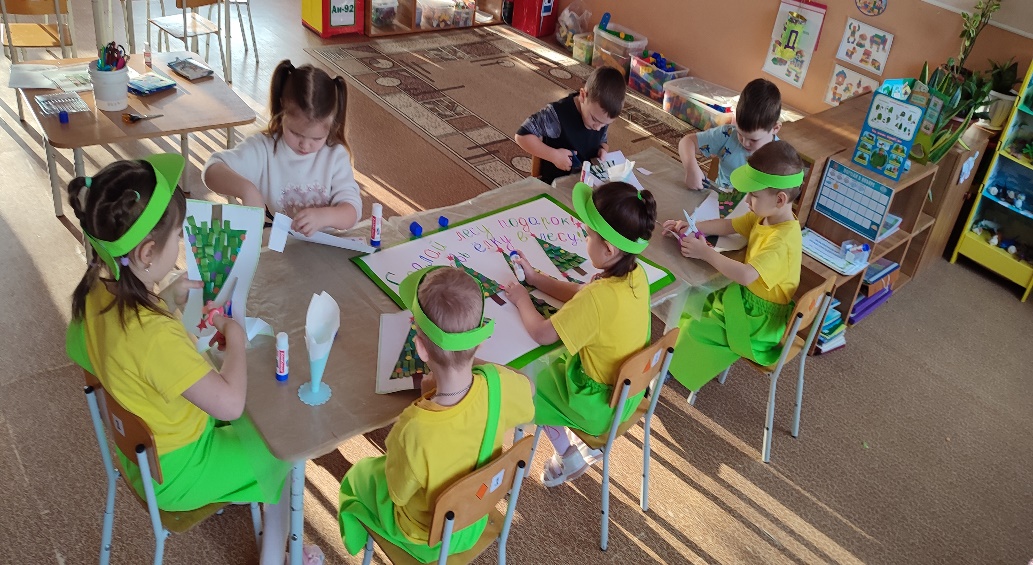 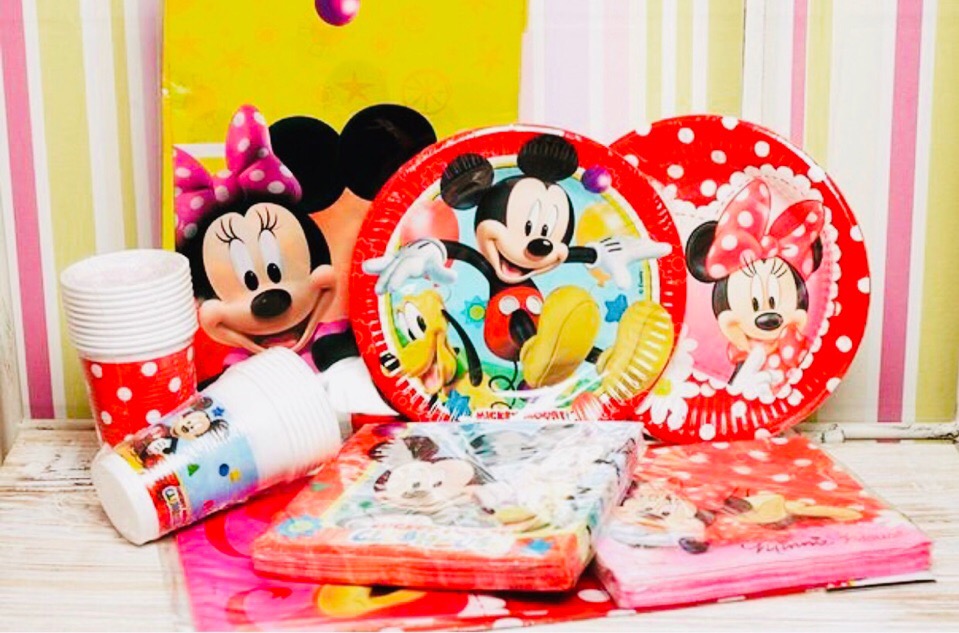 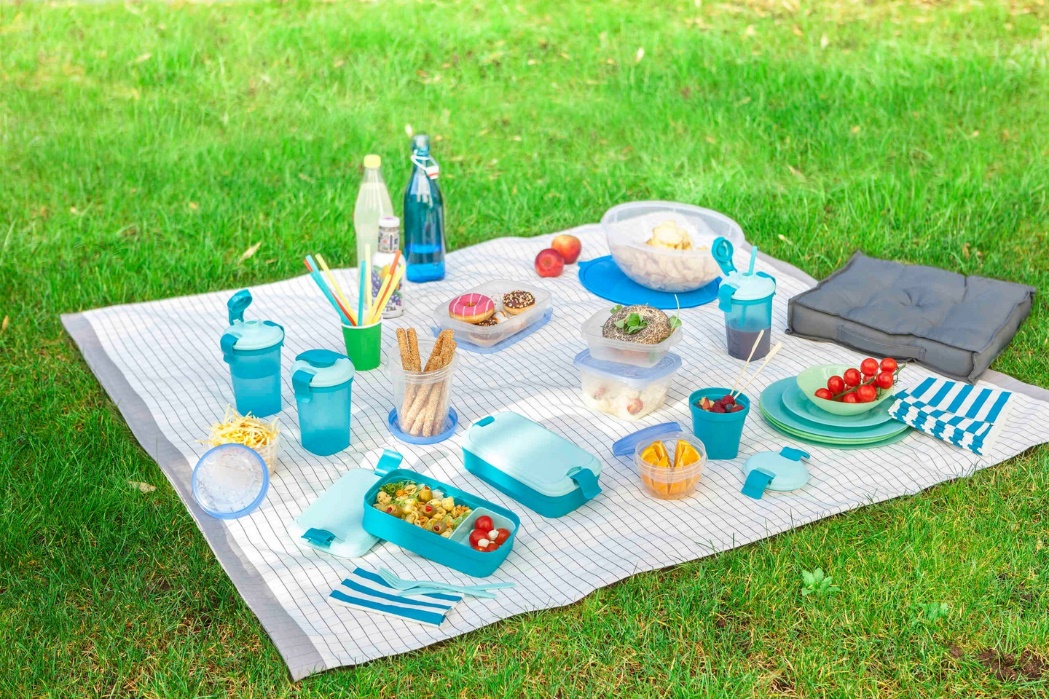 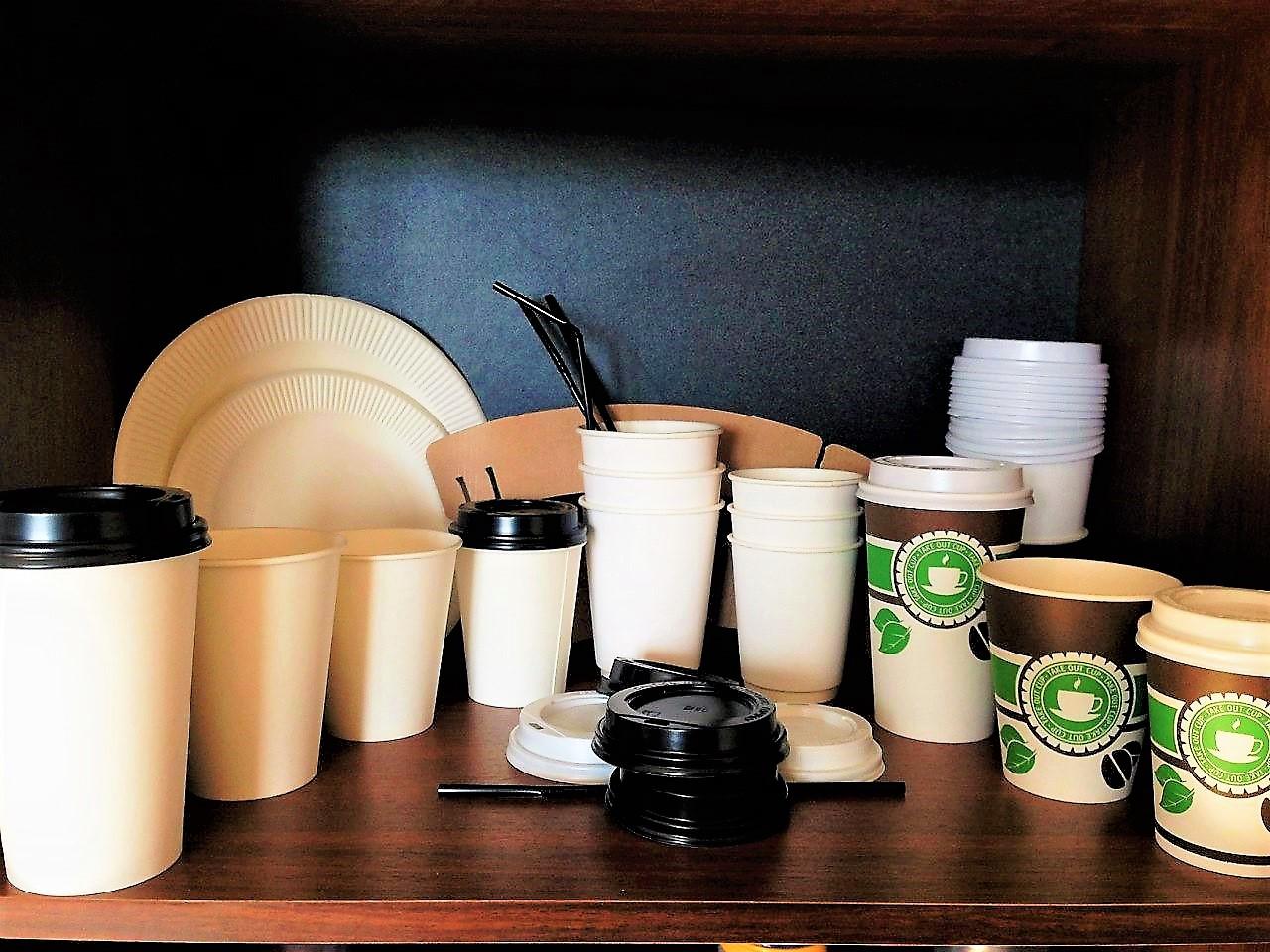 Акция: «Дай вторую жизнь бумажным стаканчикам»
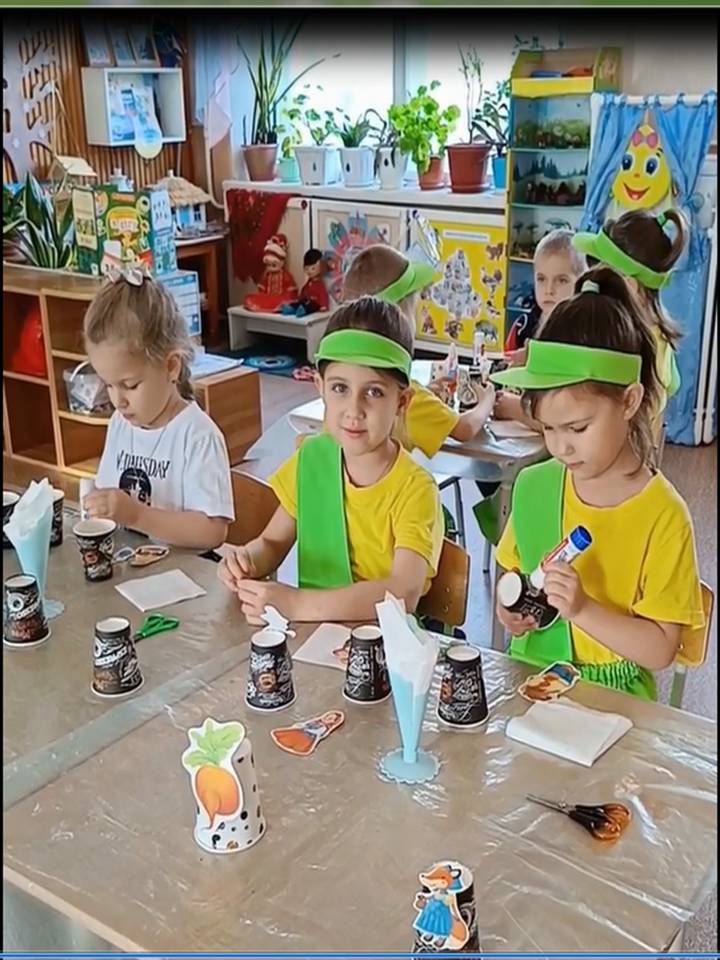 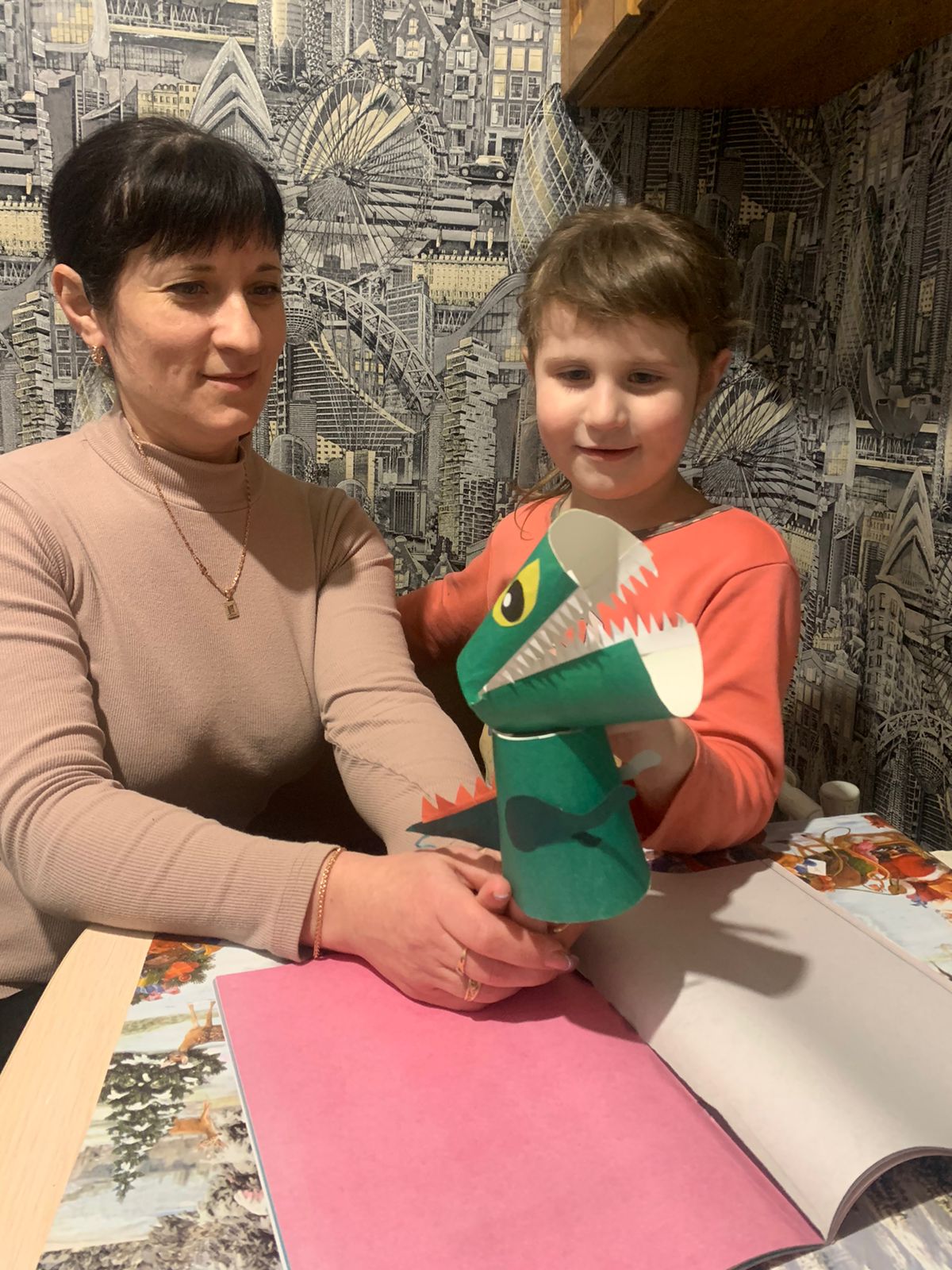 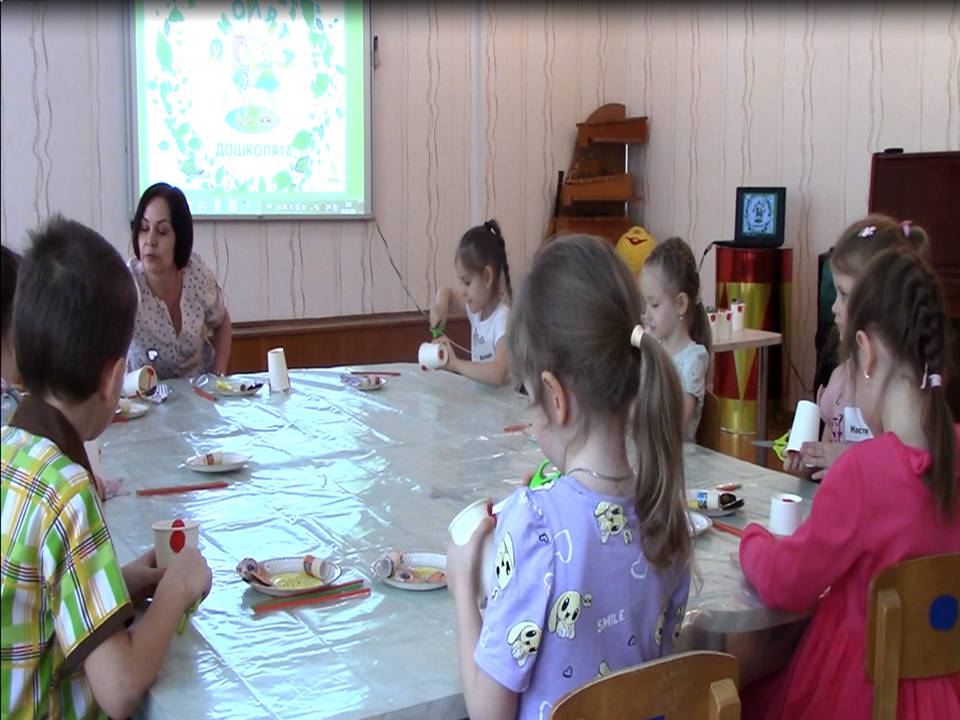 Вторая жизнь 
бумажных стаканчиков
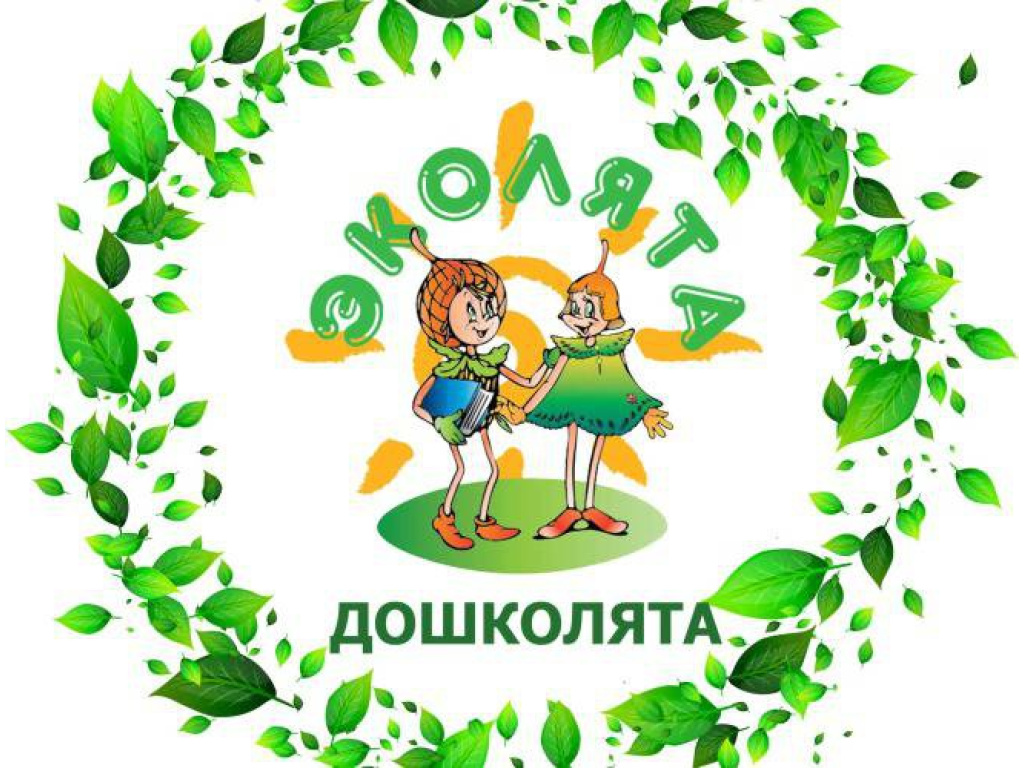